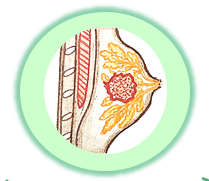 CLASSIFICATION OF BREAST CARCINOMA
Dr.V.Shanthi
Associate Professor, Pathology
Sri Venkateswara Institute of Medical Sciences
TIRUPATHI
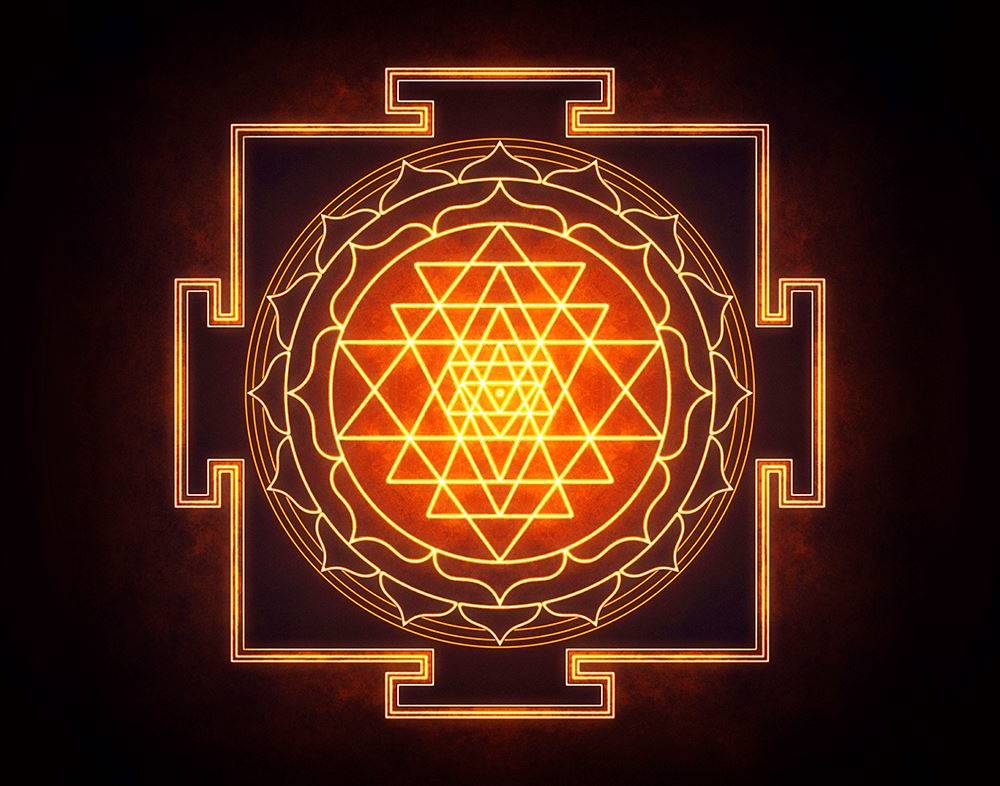 NORMAL BREAST MORPHOLOGY
TERMINAL DUCT LOBULAR UNIT
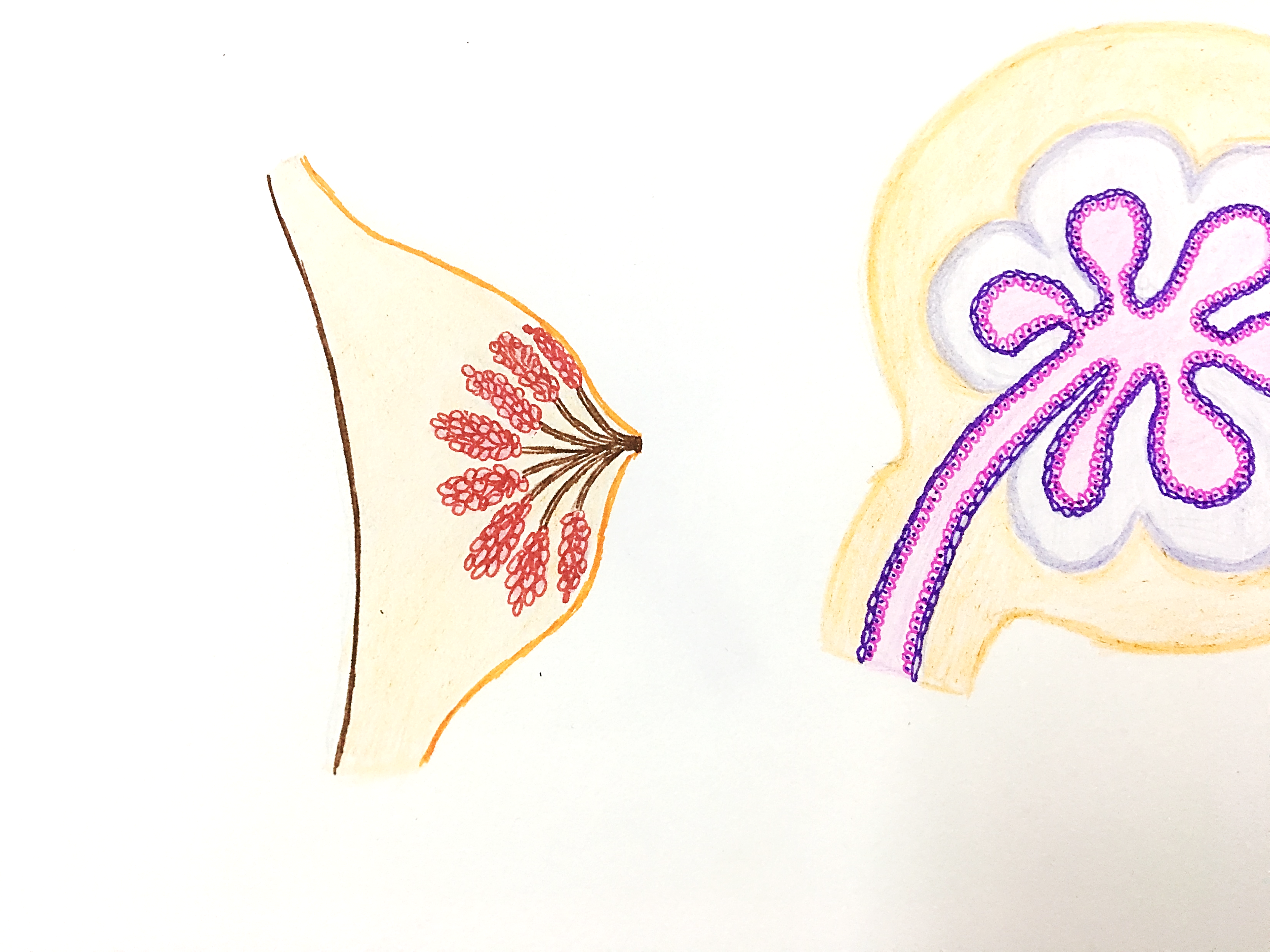 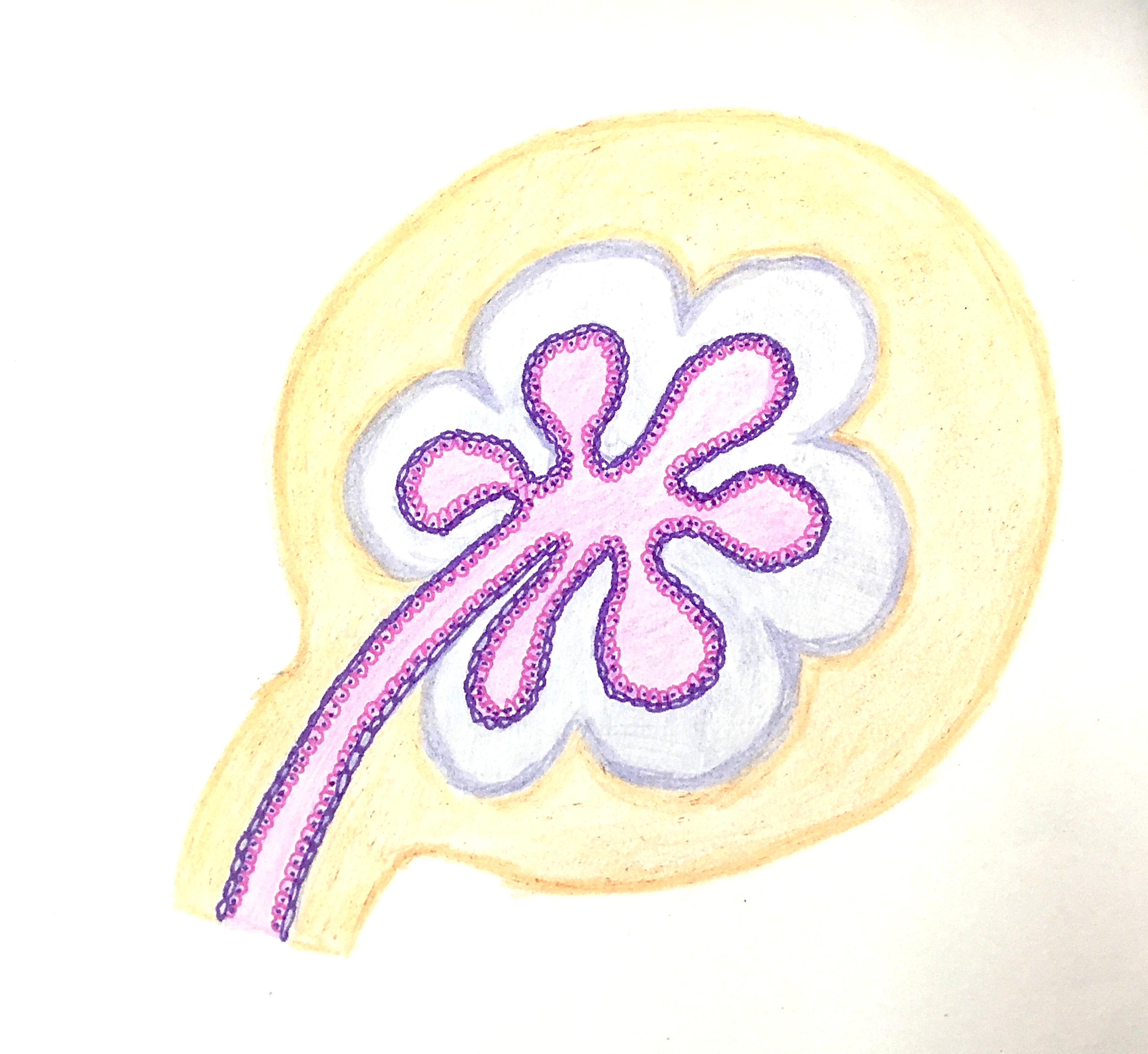 Interlobular stroma
Lobule
Intralobular stroma
Lactiferous ducts
Myoepithelial layer
Ductal epithelial cells
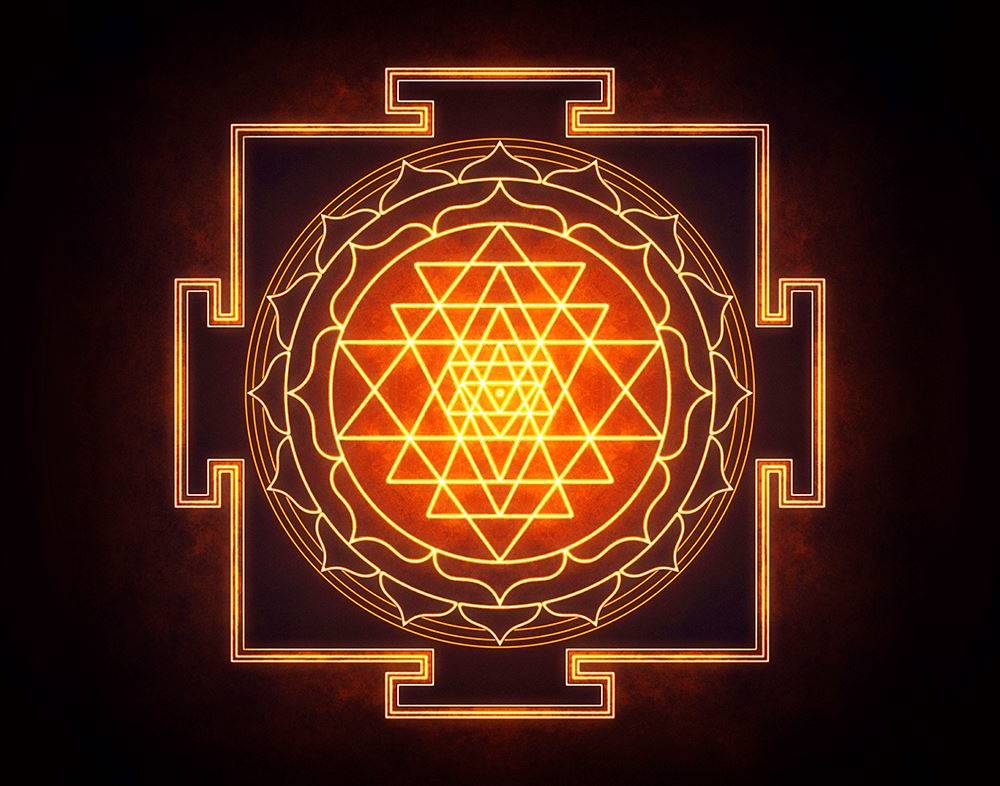 Most of the carcinomas arise from terminal duct lobular unit
BREAST TUMORS
MALIGNANT LESIONS
BENIGN LESIONS
INVASIVE
INSITU
Basement membrane intact
DUCTAL CARCINOMA INSITU
LOBULAR CARCINOMA INSITU
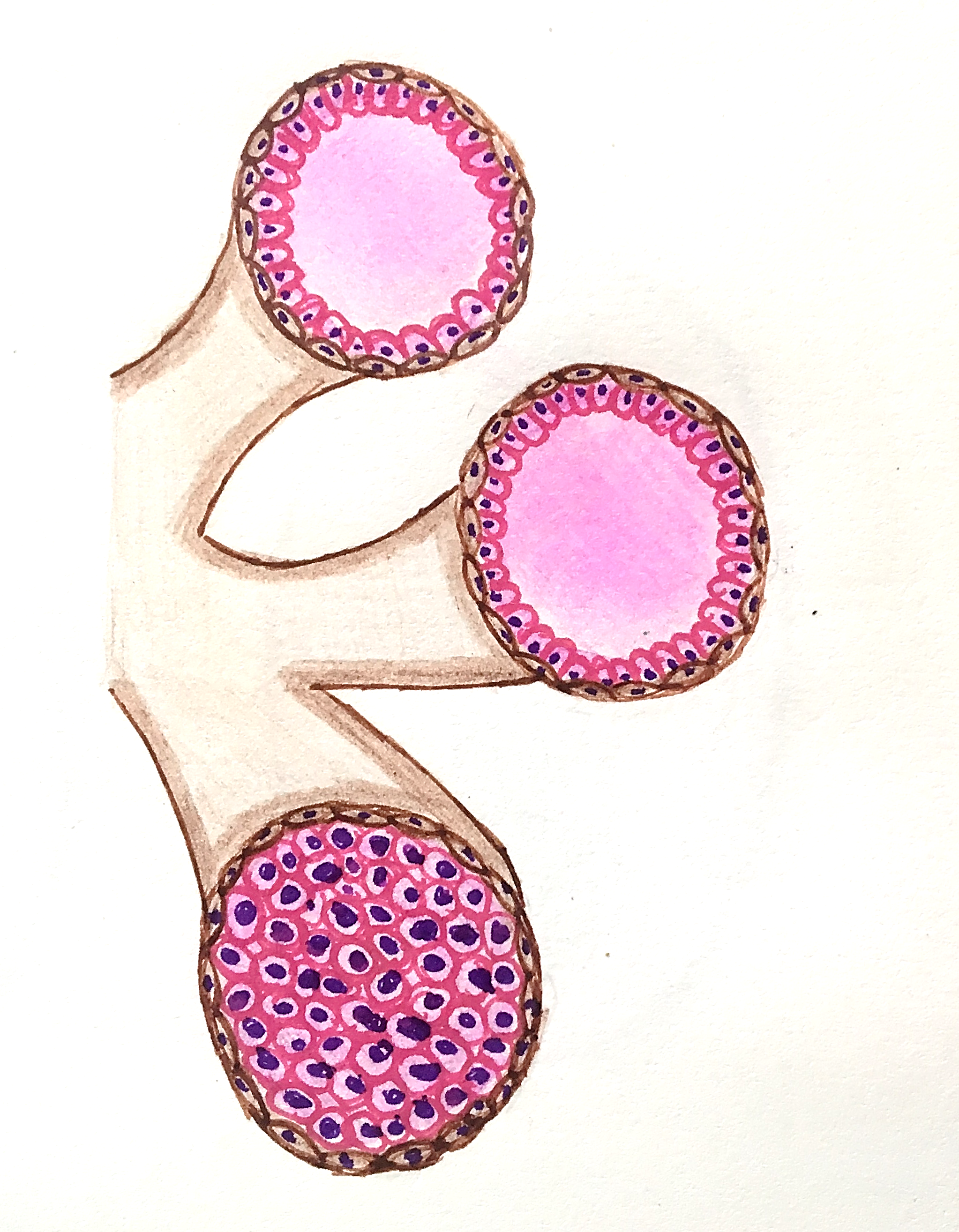 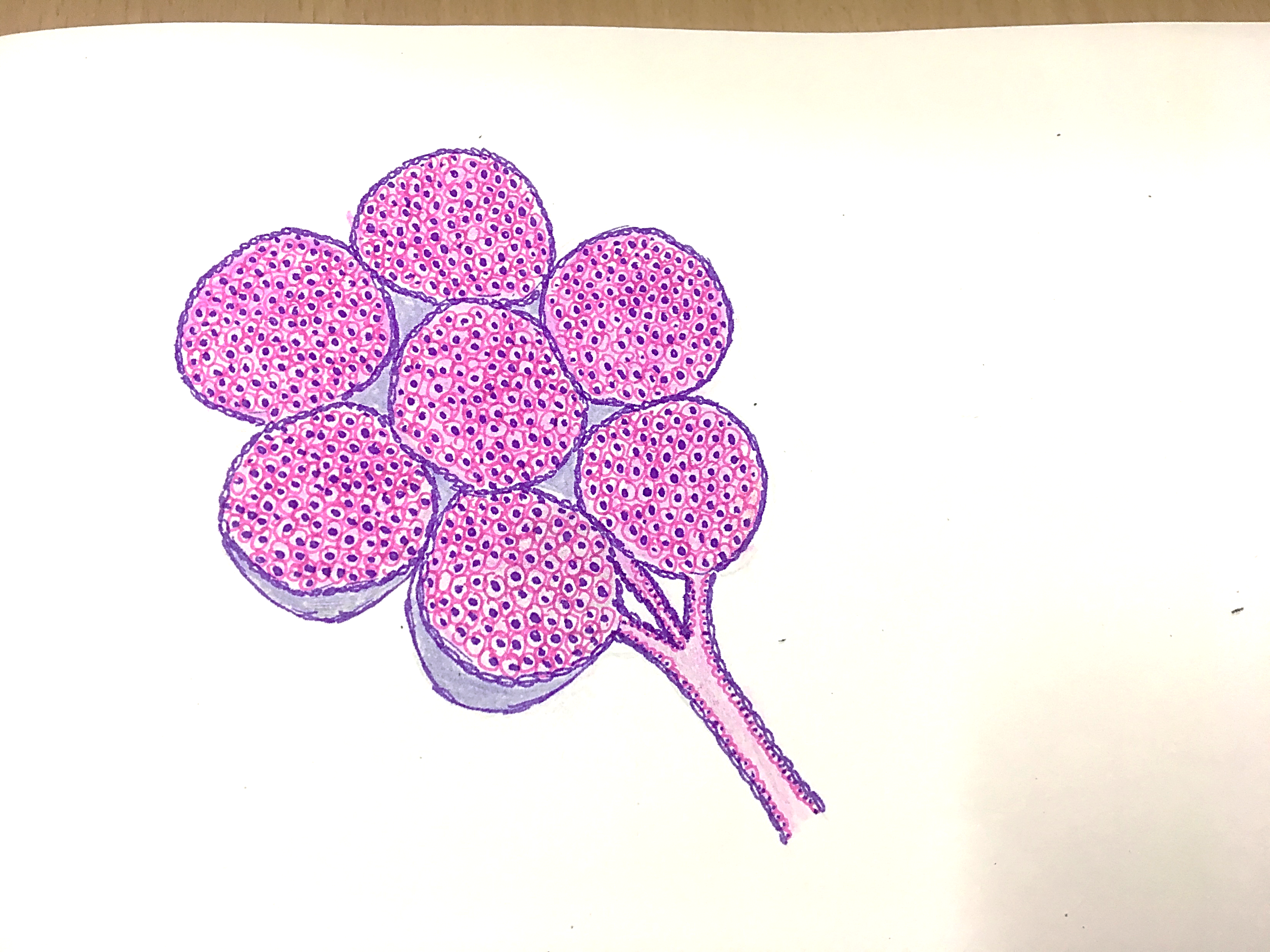 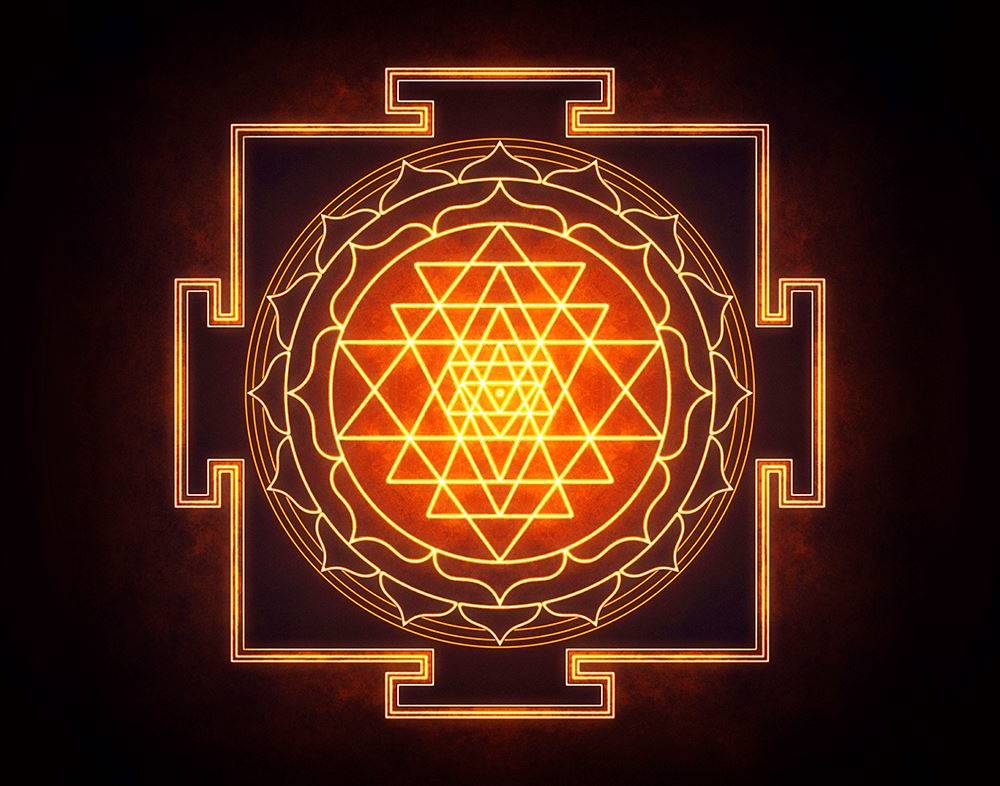 BREAST TUMORS
MALIGNANT LESIONS
BENIGN LESIONS
INSITU
INVASIVE
MOLECULAR CLASSIFICATION
MORPHOLOGICAL CLASSIFICATION
Based on expression of 
Estrogen receptor (ER)
Progesterone receptor (PR)
HER2/neu 
Ki67
Special type
No special type
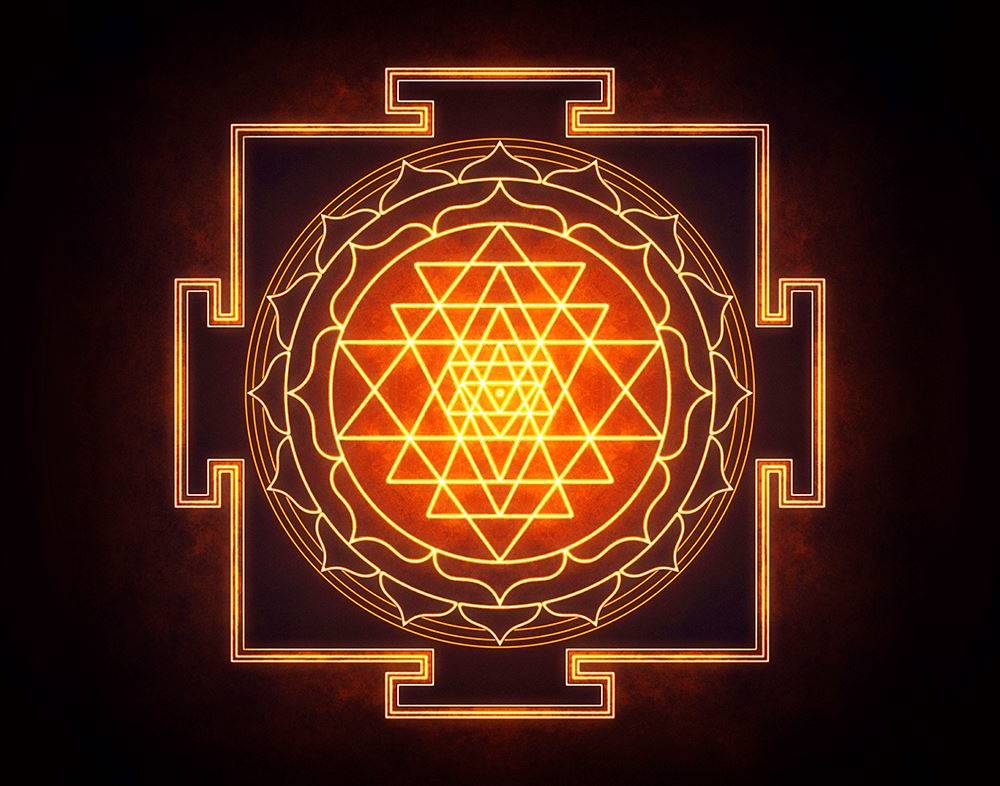 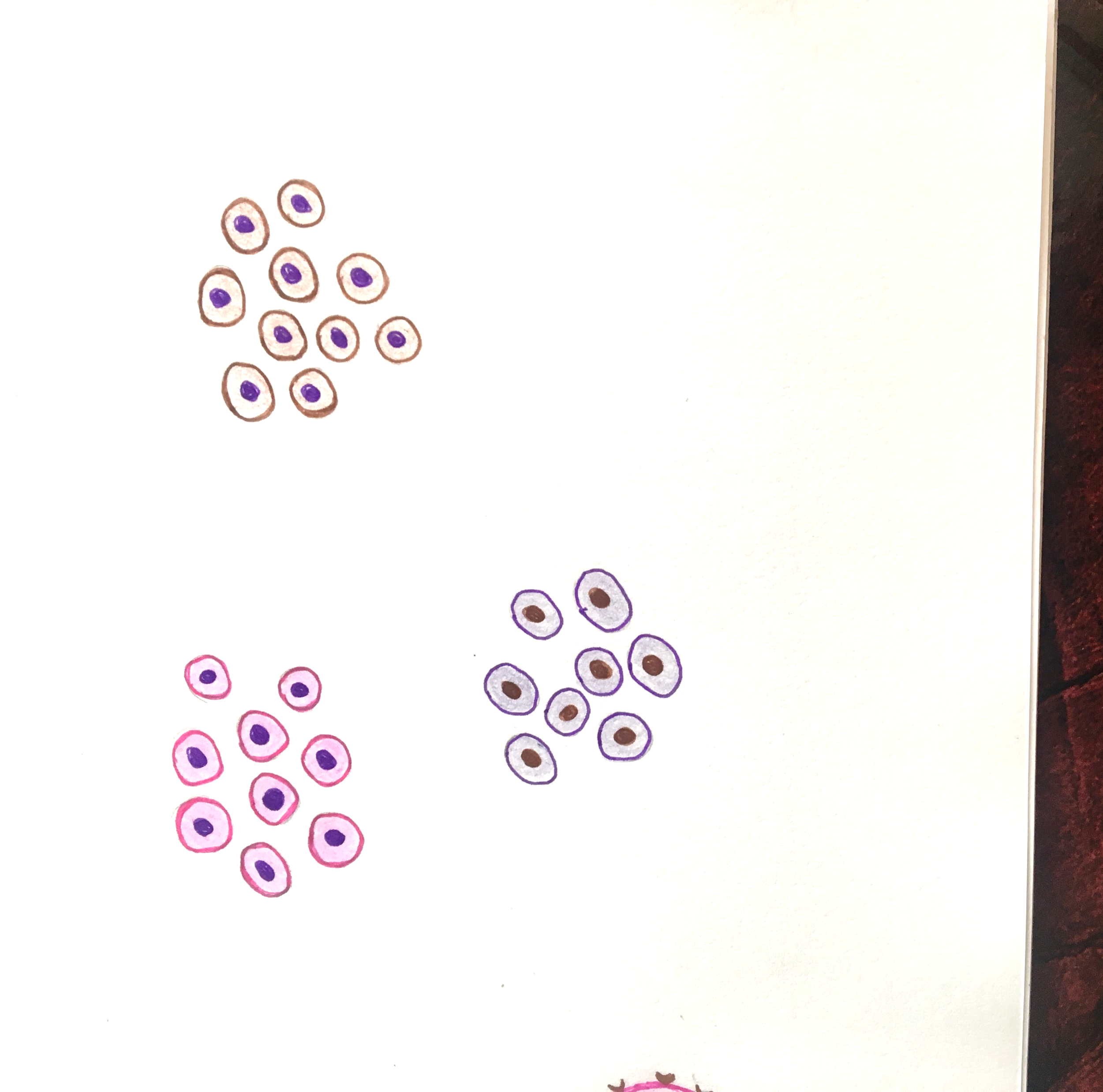 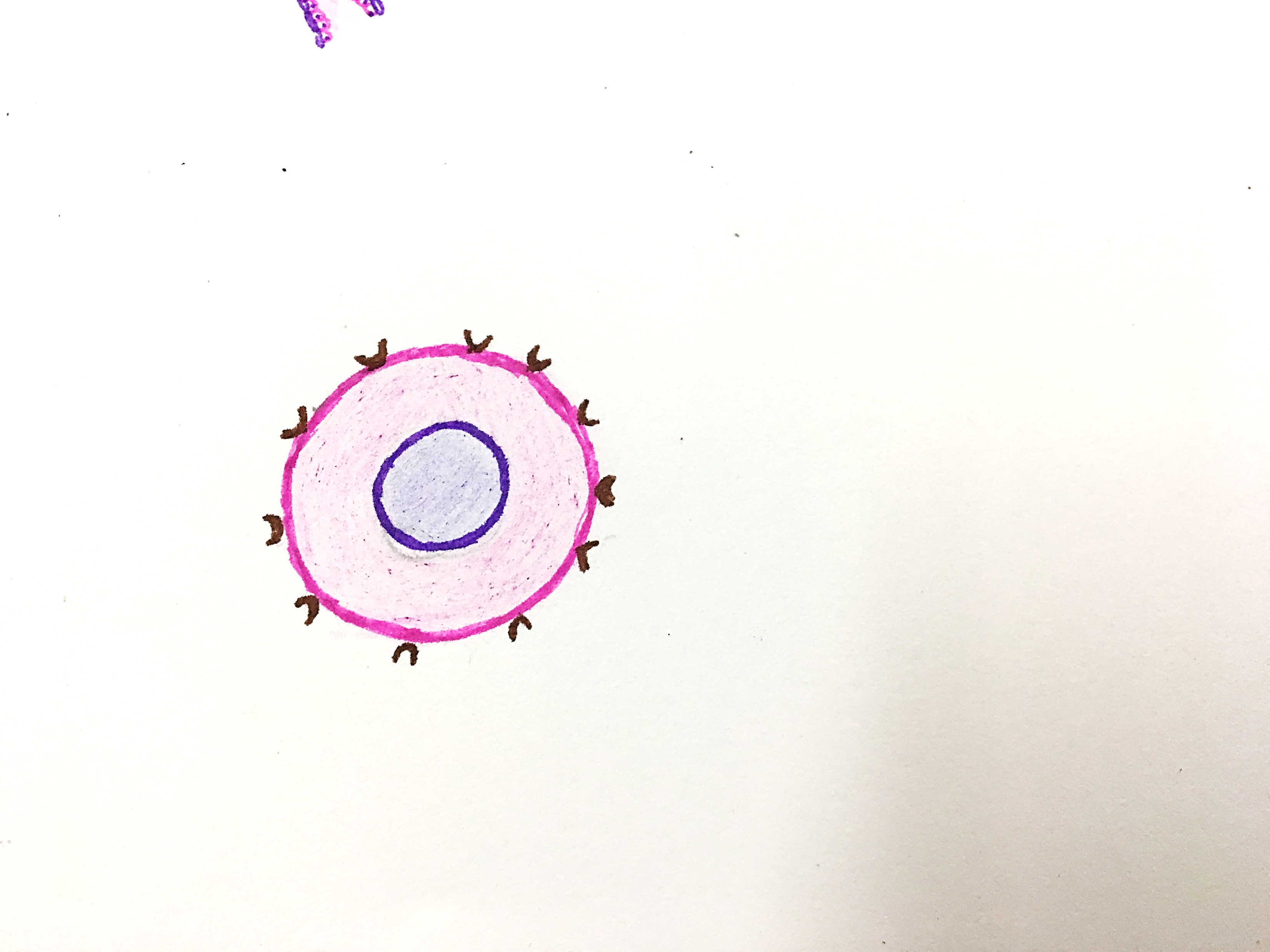 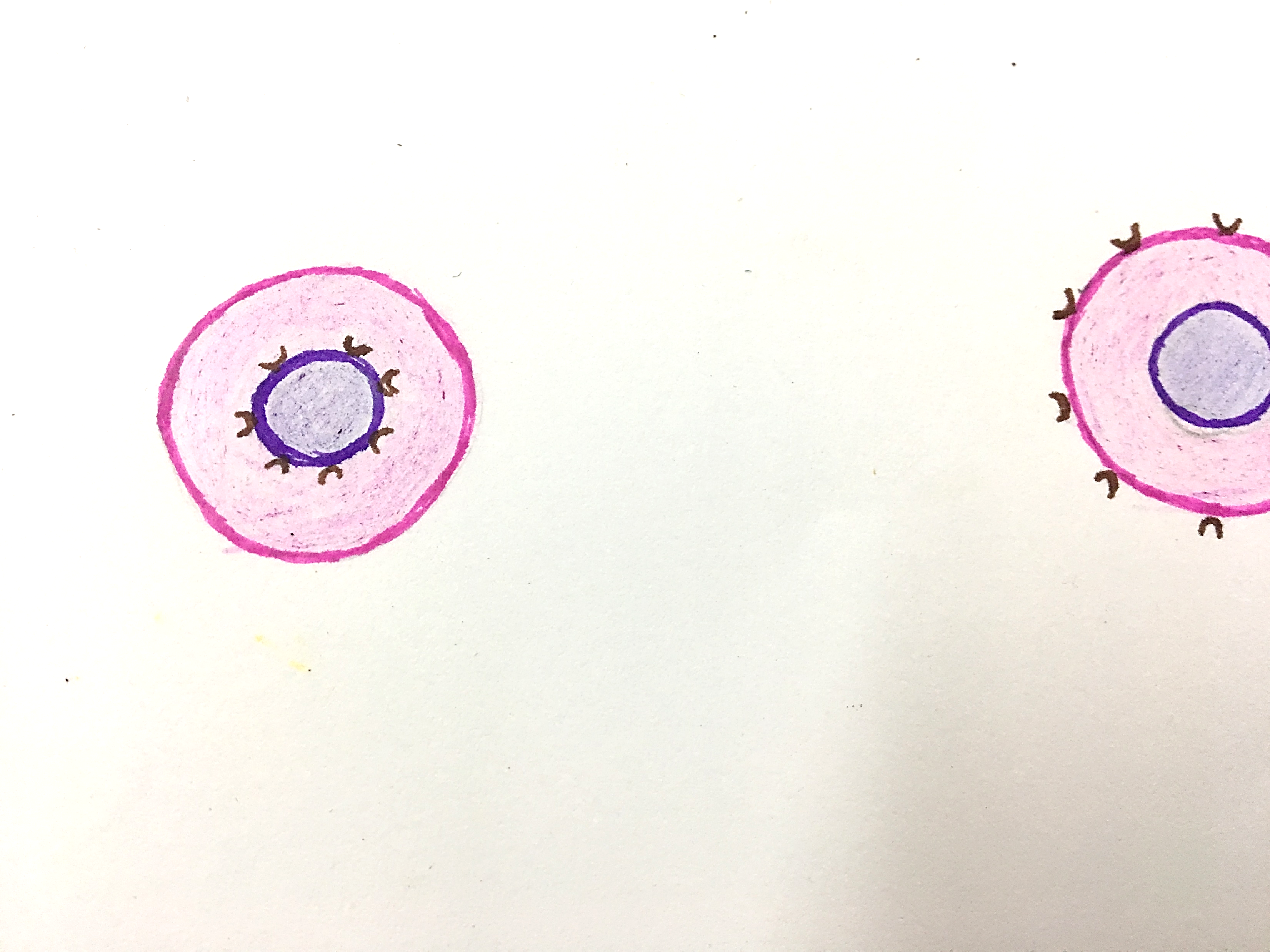 HER2/neu
Human epidermal growth factor Receptor 2
Also known as CD340, proto-oncogene Neu, ERBB2 (Erythroblastic oncogene B)
ER receptor or PR receptor
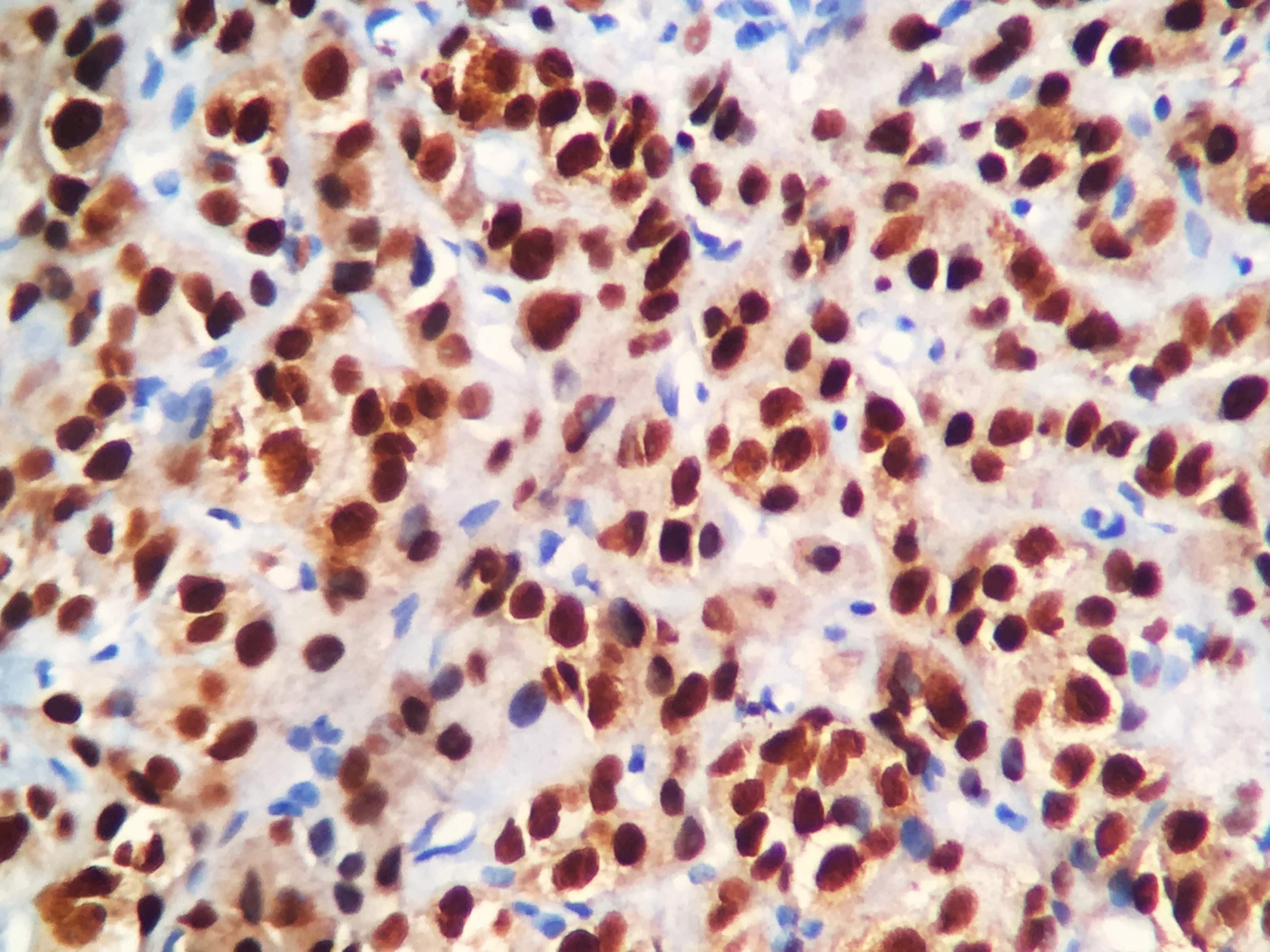 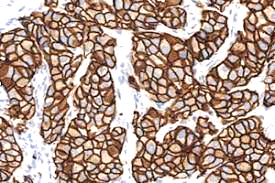 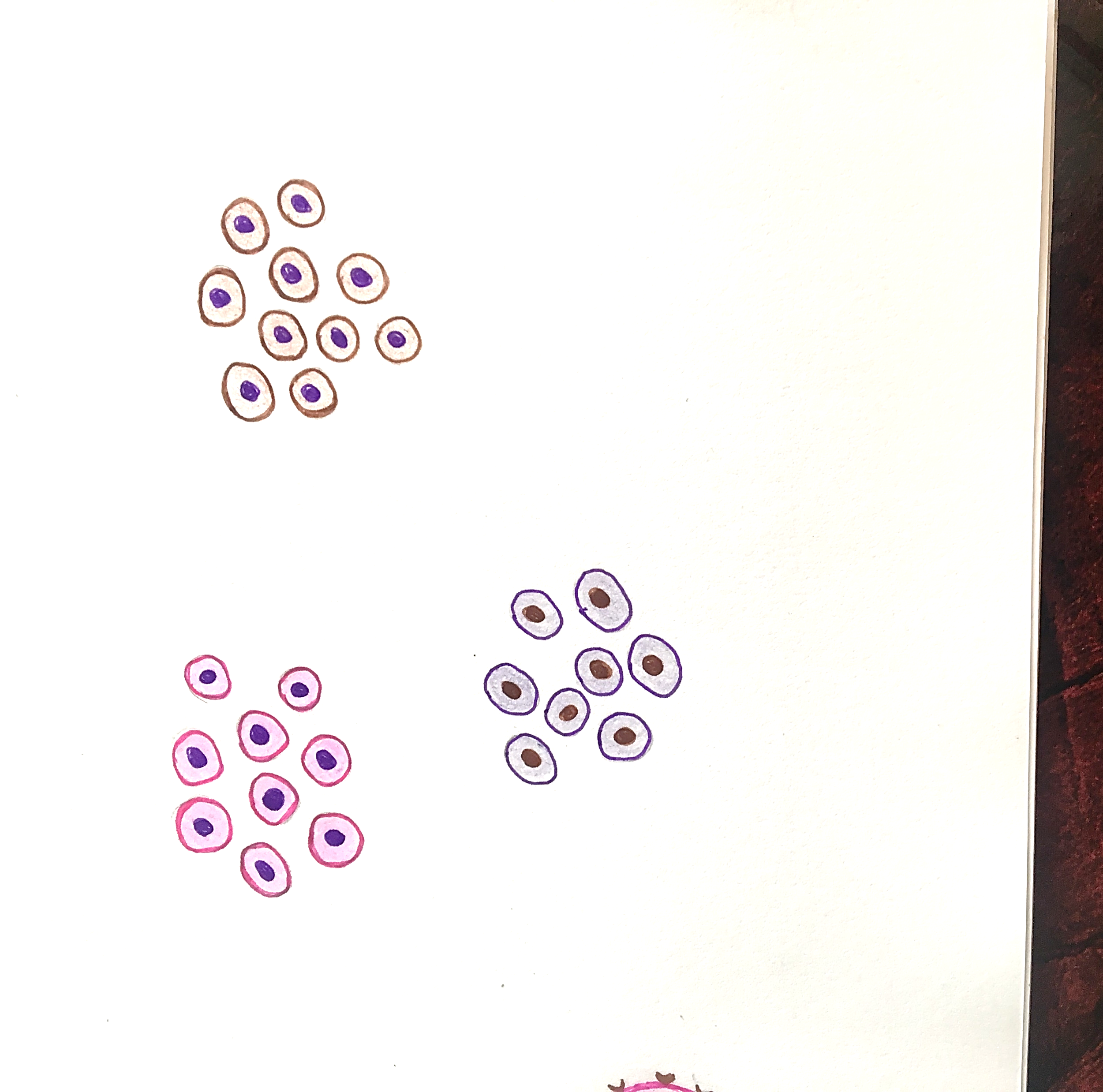 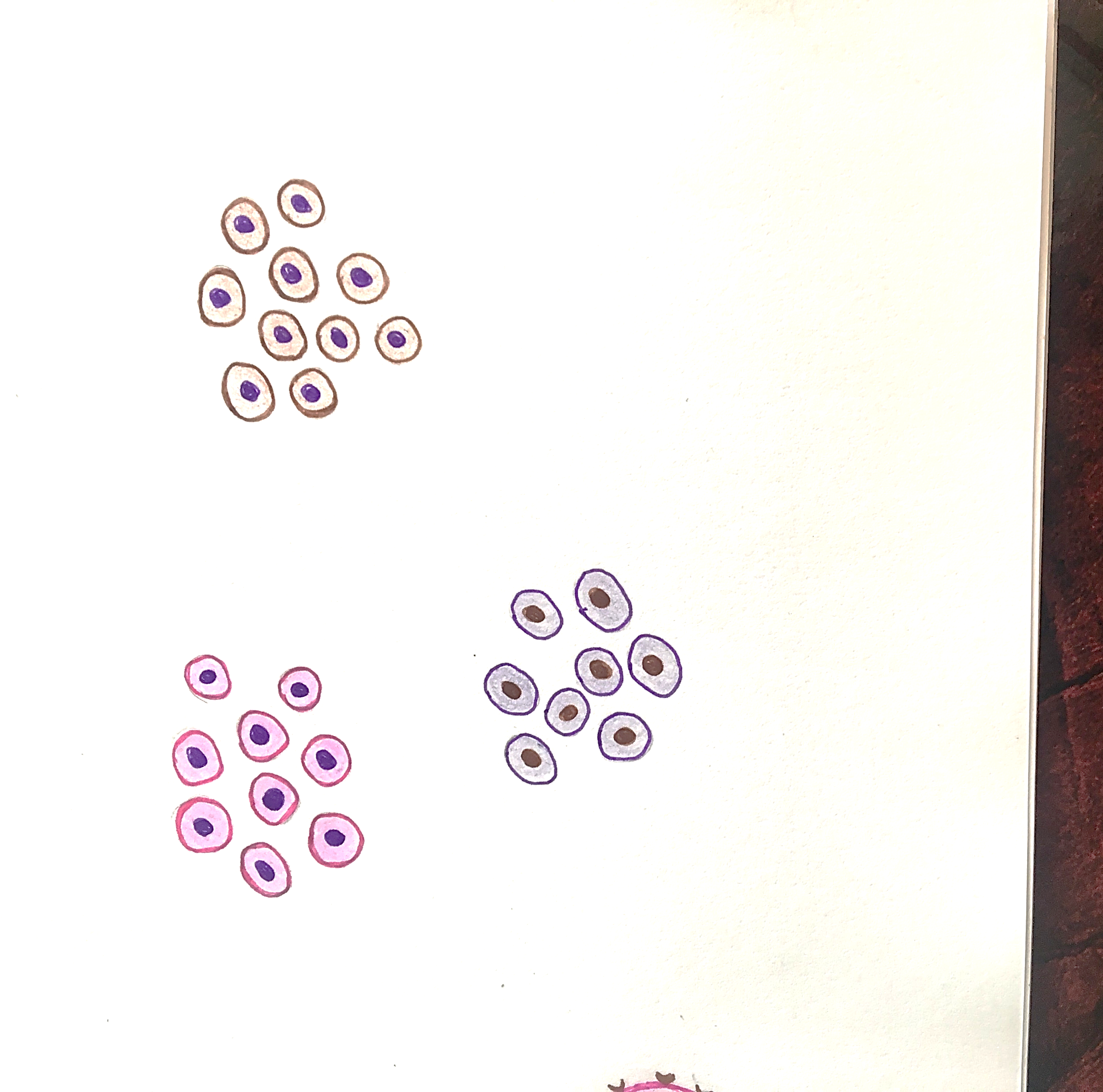 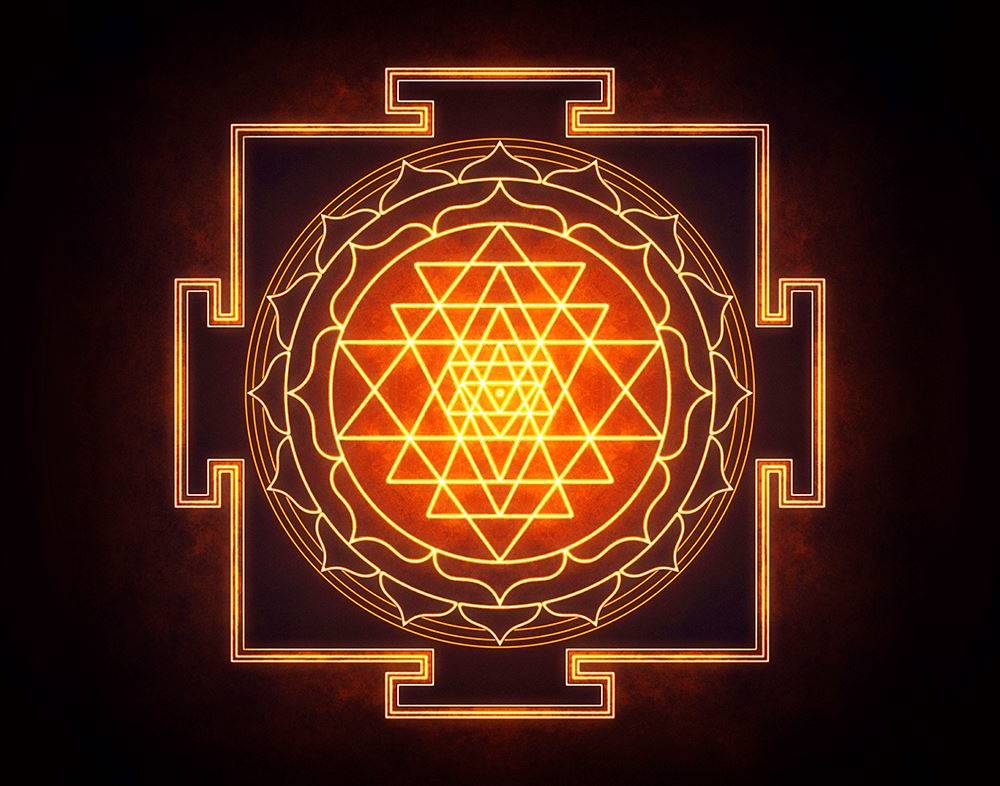 BREAST TUMORS
MALIGNANT LESIONS
BENIGN LESIONS
INSITU
INVASIVE
MORPHOLOGICAL CLASSIFICATION
MOLECULAR CLASSIFICATION
Based on expression of ER,PR, HER2/neu and Ki67
No special type
Special type
Luminal A
Luminal B
HER2 rich
Basal type
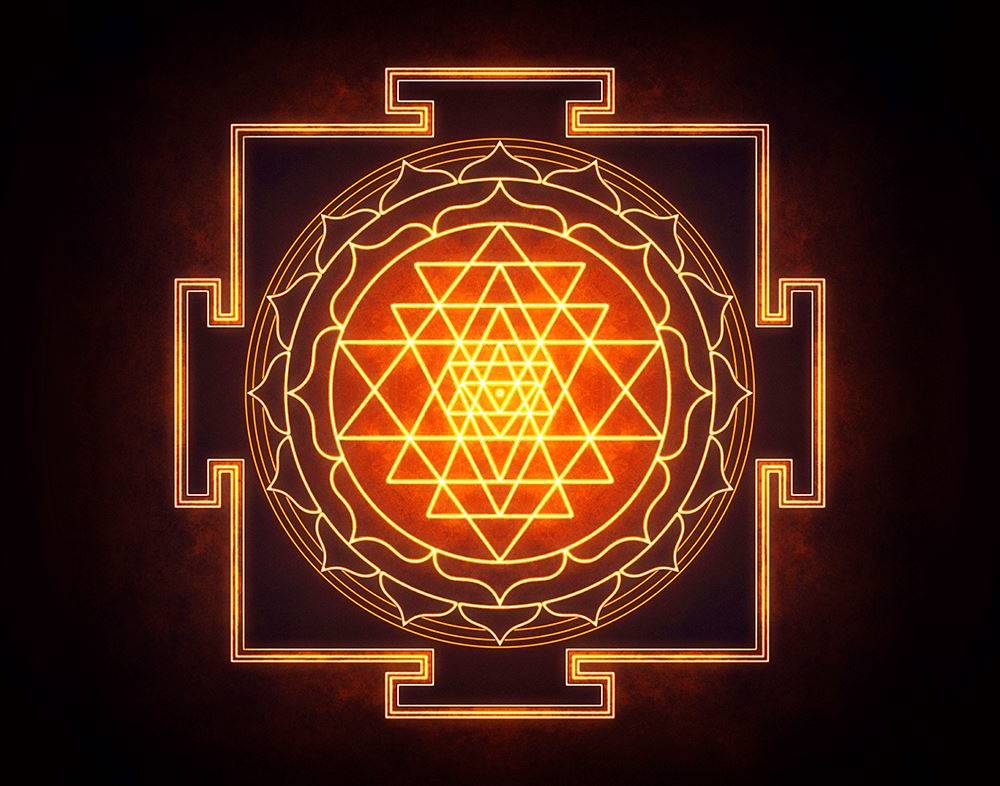 MOLECULAR TYPE OF CLASSIFICATION
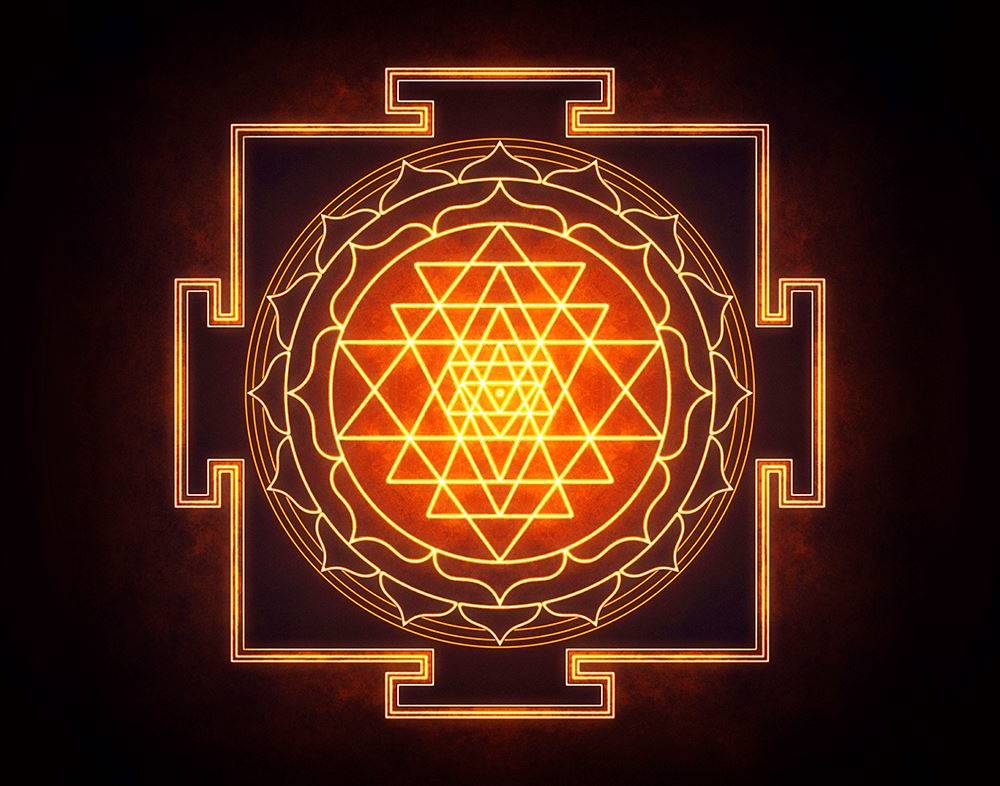 BREAST TUMORS
MALIGNANT LESIONS
BENIGN LESIONS
INSITU
INVASIVE
MOLECULAR CLASSIFICATION
MORPHOLOGICAL CLASSIFICATION
Special type
No special type
Papillary carcinoma
Invasive lobular carcinoma
Tubular carcinoma
Medullary carcinoma
Inflammatory carcinoma
Mucinous carcinoma
Metaplastic carcinoma
Cribriform carcinoma
Invasive ductal carcinoma
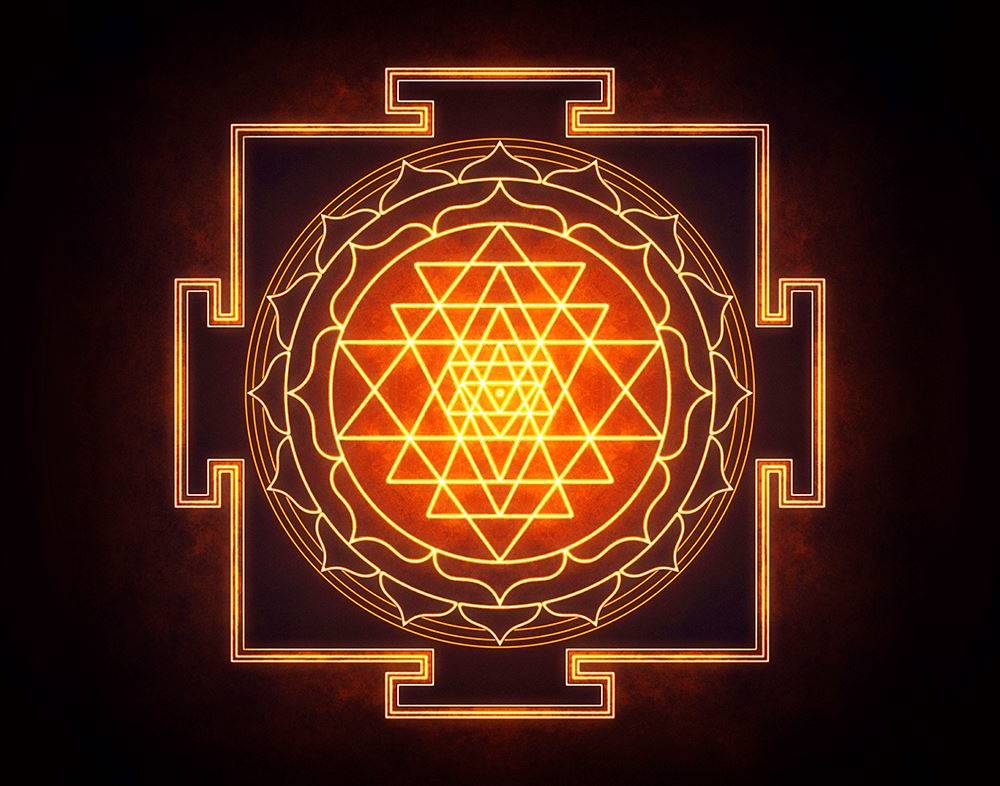 Paint me In MMC
BREAST TUMORS
Inflammatory carcinoma – mostly Her2 enriched or triple negative
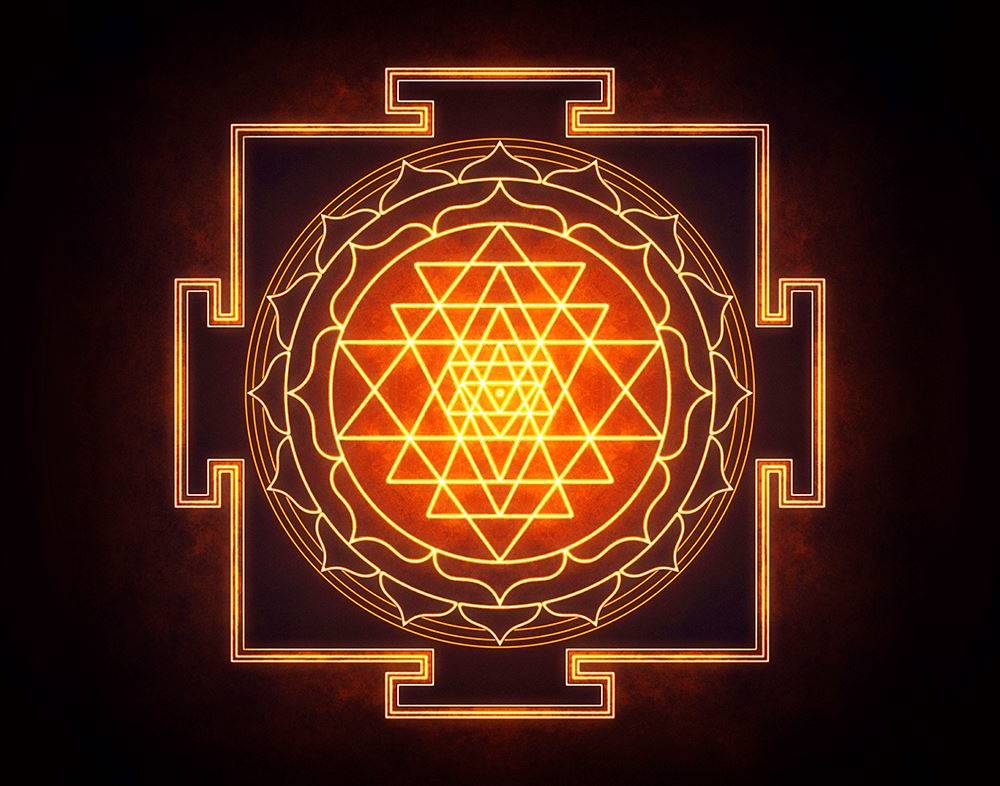 SUMMARY
BREAST TUMORS
MALIGNANT LESIONS
BENIGN LESIONS
INVASIVE
INSITU
LOBULAR CARCINOMA INSITU
DUCTAL CARCINOMA INSITU
MORPHOLOGICAL CLASSIFICATION
MOLECULAR CLASSIFICATION
No special type
Special type
Based on expression of ER,PR, HER2neu and Ki67
Papillary carcinoma 
Invasive lobular carcinoma
Tubular carcinoma
Medullary carcinoma
Inflammatory carcinoma
Mucinous carcinoma
Metaplastic carcinoma
Cribriform carcinoma
Invasive ductal carcinoma
Luminal A
Luminal B
HER2 rich
Basal type (Triple negative)
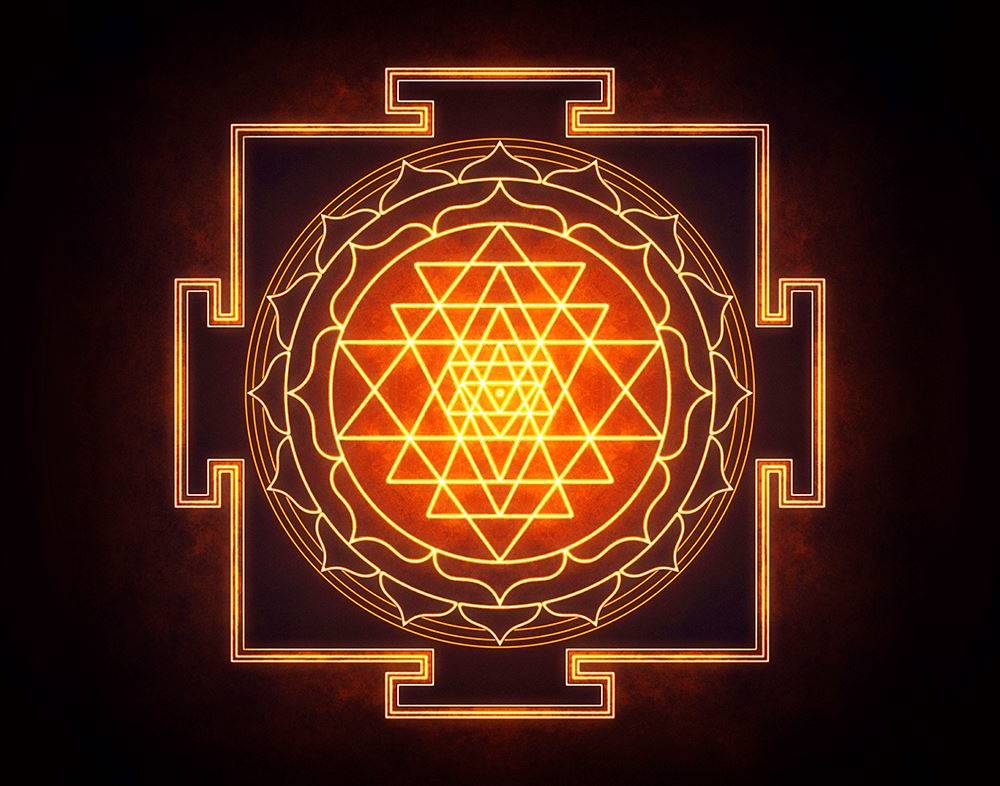 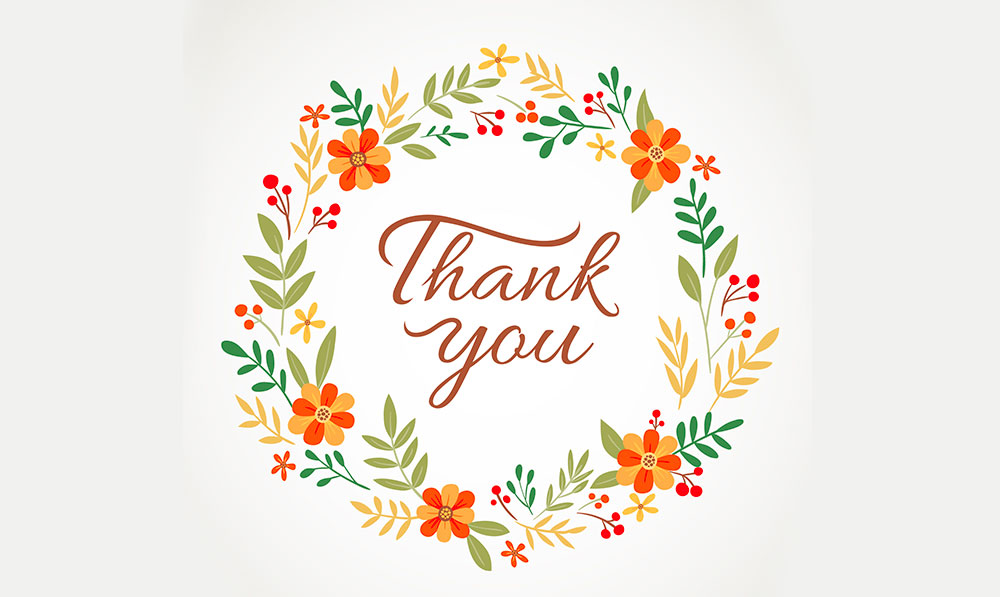 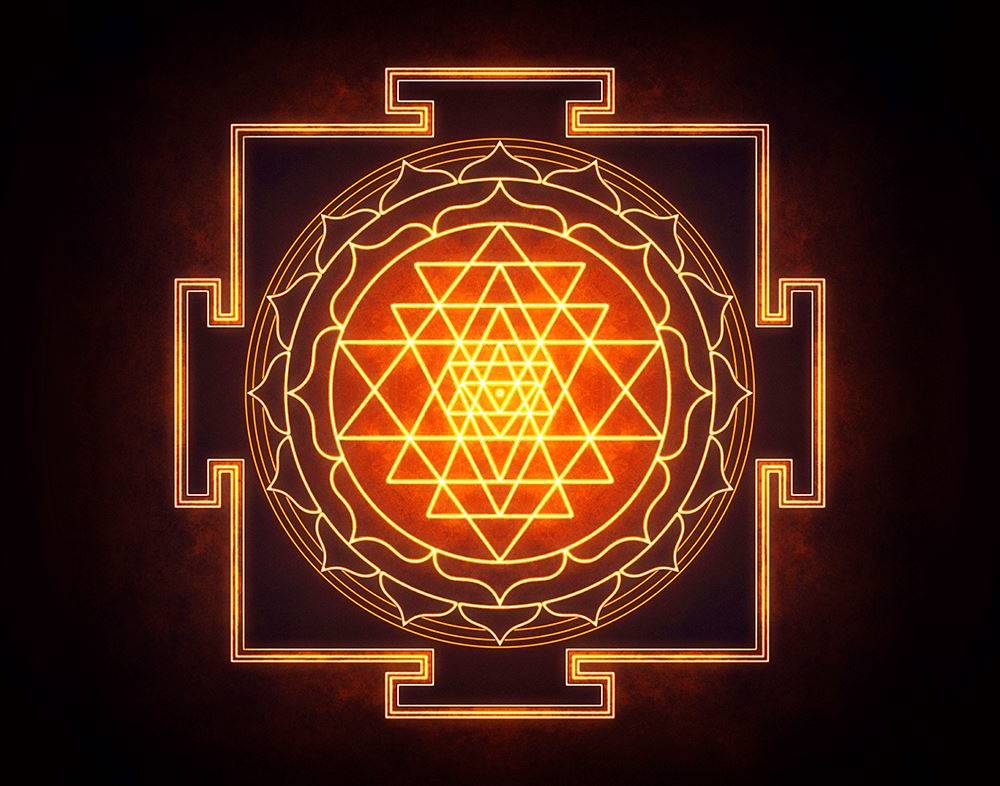